Cuban -  Oil and Electricity Situation
Cuba Oil and Gas Potential – Tremendous Untapped region of the Gulf of Mexico 
The Gulf of Mexico is one of the world’s great petroleum “Mega” provinces!
Cuba – Significant undiscovered oil and gas potential.
Cuba represents the under-explored south - eastern margin of this province. 
US Geological Survey (2004): “Total undiscovered technically recoverable reserves in North Cuba Basin of 4.6 billion barrels of crude oil, 9.8 Tcf of natural gas and 900 million barrels of natural gas liquids.” 

Cuba’s Current Oil Situation:

Cuba currently producing ~80,000 barrels of oil eq. per day, but is seeking to grow production. 
Imports ~50% of its oil, mostly from Venezuela. 
Varadero field: > 11 billion barrels Oil in Place (Heavy oil).
Local market for all of Cuba’s oil and gas. 
Limited application of modern exploration techniques due to 50+ year US embargo.
Block 9 (onshore): > 8.2 billion barrels Oil in Place and 395 million barrels Prospective (recoverable) Oil Resources of Light oil. (July 2016)

Cuba’s Electricity Supply:

96% of electricity is from oil powered generators
Cuba’s oil refineries supply power stations and the oil for automotive sector.
MAKING REAL THINGS HAPPEN IN CUBA
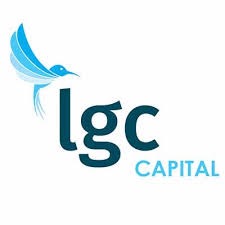 Cuban Renewable Energy Situation
Use of Renewable Energy Sources is one of the principal priorities for the country.  

Only 4.3% of energy in Cuba is obtained from renewable sources and the development of this industry is essential for achieving the following objectives:
 
Modify the energy matrix of generation and consumption of electricity.
Decrease the inefficiencies in the electrical system.
Reduce dependence on fossil fuels. 
Contribute to environmental sustainability.
Increase competitiveness of the economy as a whole.
Decrease the high cost of energy delivered to consumers due to fuel prices.
 
Facilities currently using renewable energy sources:
4 wind farms
9,476 solar panels
7 x 11 MW solar parks
10,595 solar heaters
57 sugar mills with 470 MW
827 biogas plants
9,343 windmills
169 hydroelectric facilities

Cuba’s target - and priority - is to produce 24% of all its energy from Renewable Energy sources by 2030.




(Source: LGC Capital best estimates July 2016)
MAKING REAL THINGS HAPPEN IN CUBA
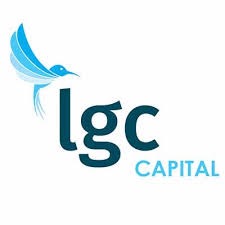